Presented December 13, 2018
Solano EMS Blueprint RFP:Physicians’ ForuMSummary and REcommendations
SEMSC Board Meeting
December 13, 2018
Goals
13 Key Points
Non-Medical
Medical
Public-private partnership
Expanding EOA to include Zone C
Restructuring liquidated damages and fees
Patient charges
Personnel and workforce provisions
Financial reports and accountability
Modification of the contract
Tiered EMS response
Central EMD
Red lights and sirens
Response time standards
Interfacility transports
Experience requirement
#1 - Tiered EMS Response
Current
Proposed
Match level of service (ALS or BLS) to patient need for 911 calls
Triage using Medical Priority Dispatch System (MPDS) 
Low-acuity 911 calls may receive one ALS or BLS response unit
All 911 calls receive ALS response
No triage or county-wide dispatch protocols or
Most 911 calls receive two ALS units – one fire and one EOA provider
Medical Priority Dispatch System®
Developed and certified by the International Academies of Emergency Dispatch® (IAED)
Used throughout the US and internationally
Evidence-based, validated questions and algorithms
Assigns determinant codes to each call
Provides suggested response levels for each determinant code
Includes pre-arrival instructions for caller
FRESNO, Kings, & Madera Counties 2018 DISpatch Data
*L&S response
[Speaker Notes: In general, all fire first responders go to Priority-1 calls. Some agencies go to Priority-2 calls and others also go to Priority-3 calls in certain situations.
Their]
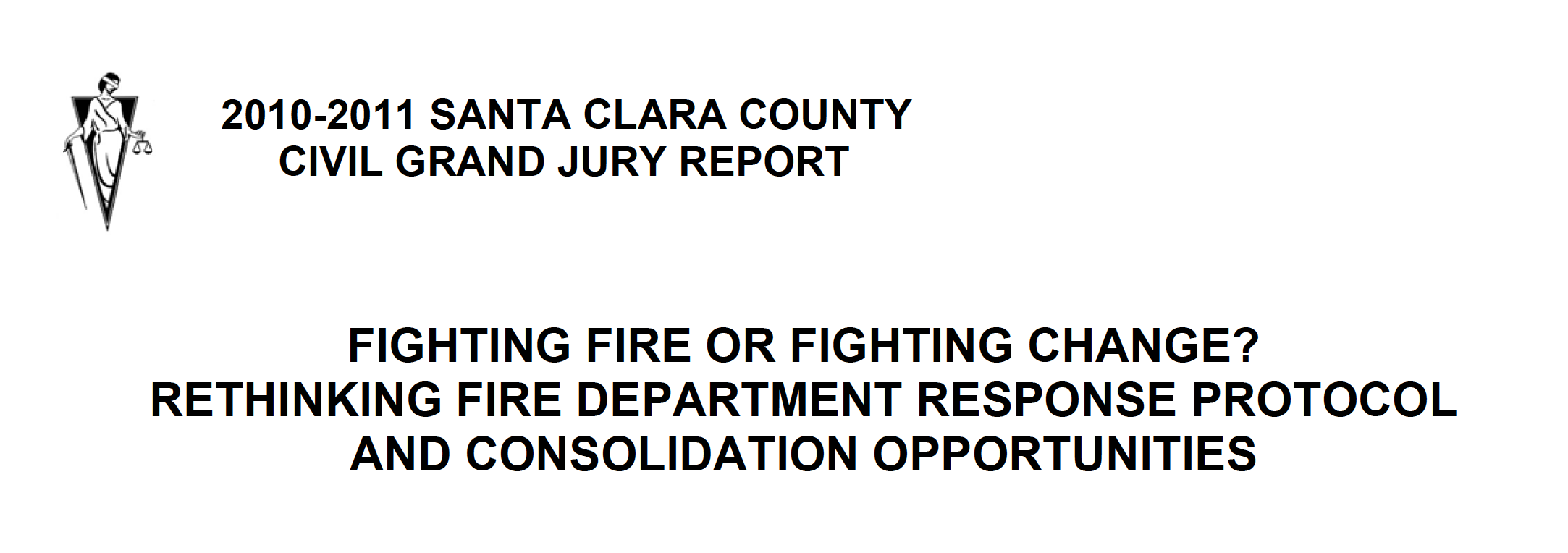 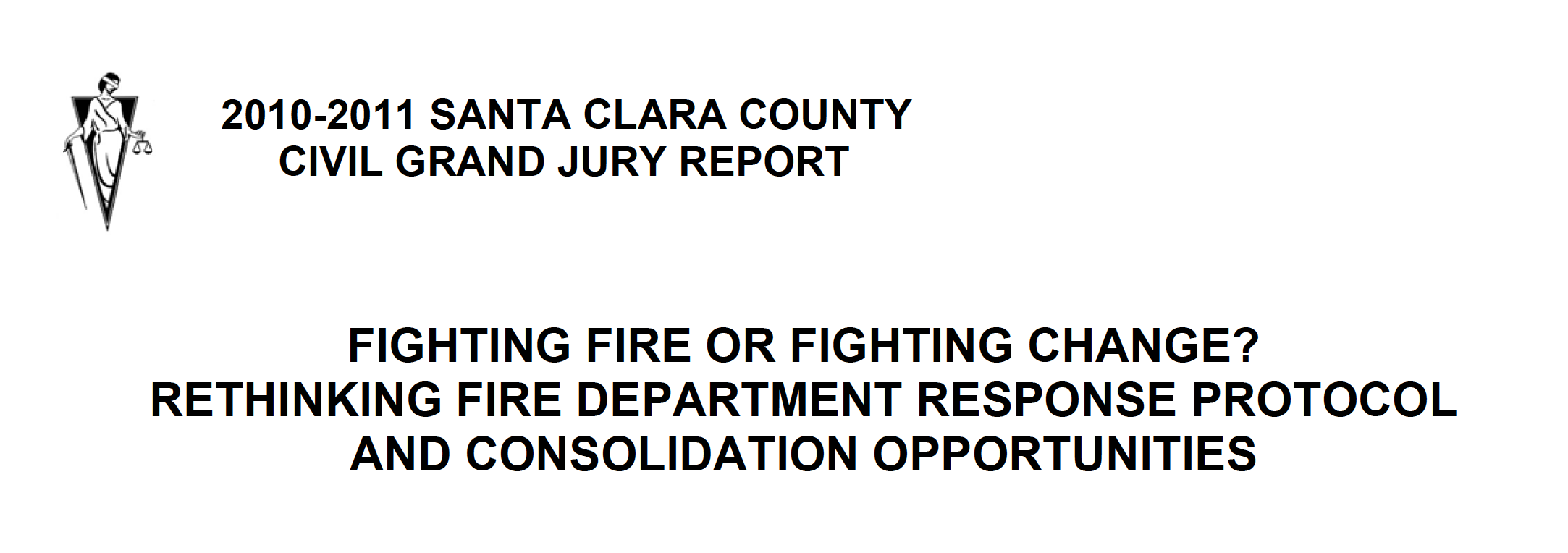 Firefighter-paramedic vs. EMS paramedic does not matter to citizen
Using firefighter-paramedics in firefighting equipment as first responders is unnecessarily costly
County should modify its approach to mandating that fire departments serve as first-responder, reserve the use of firefighting vehicles for fire events, and enable the EMS contractor to be first responder
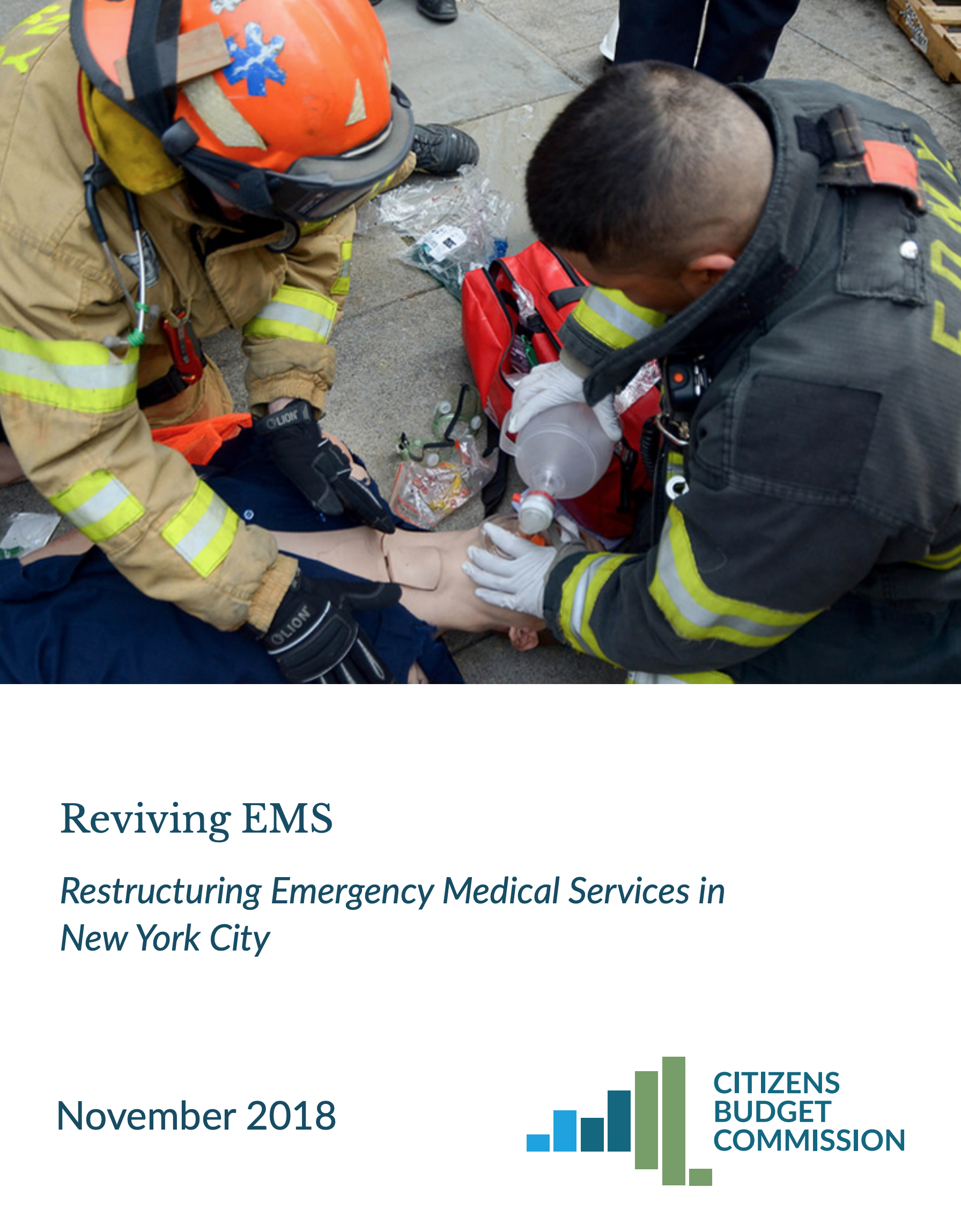 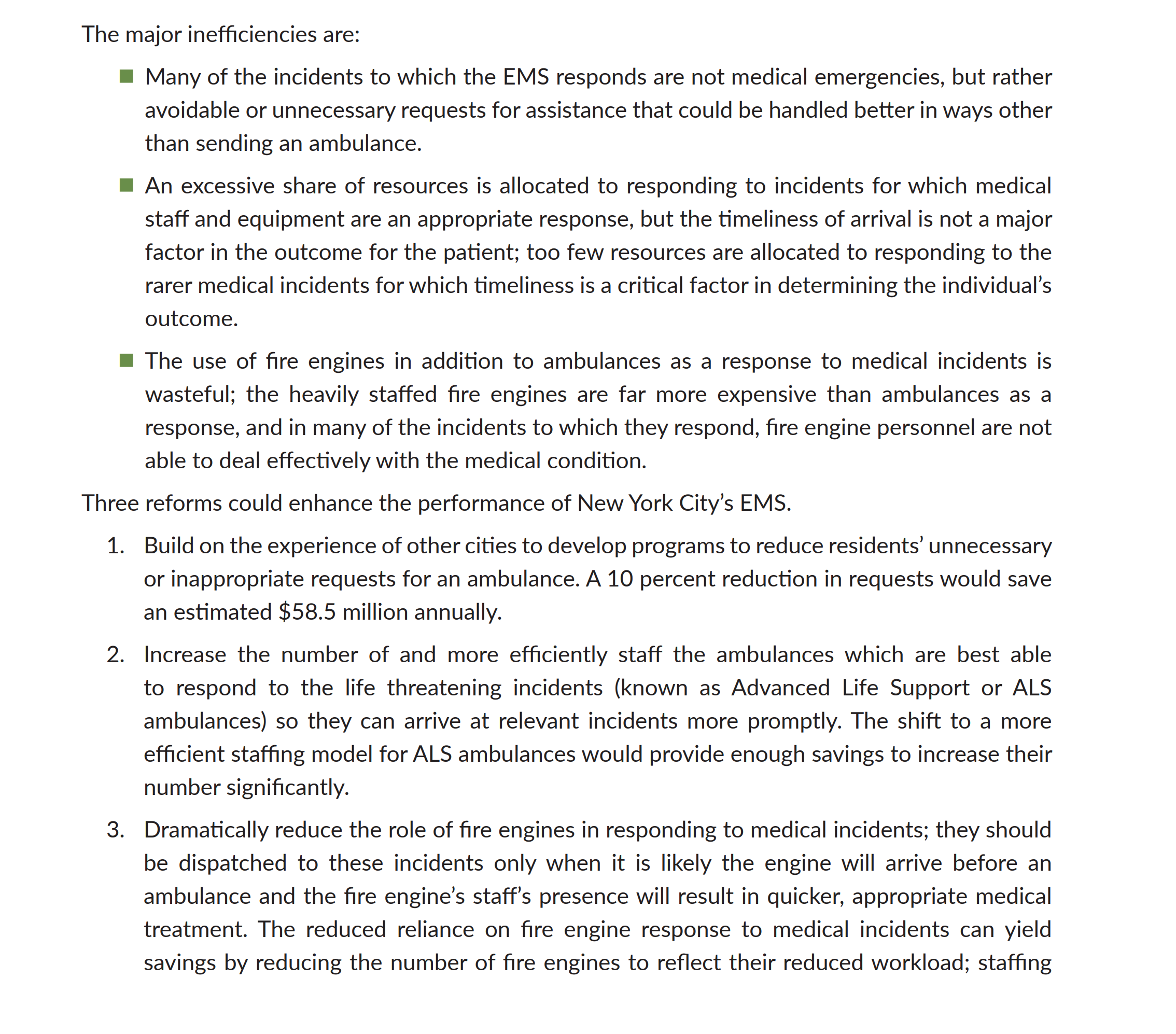 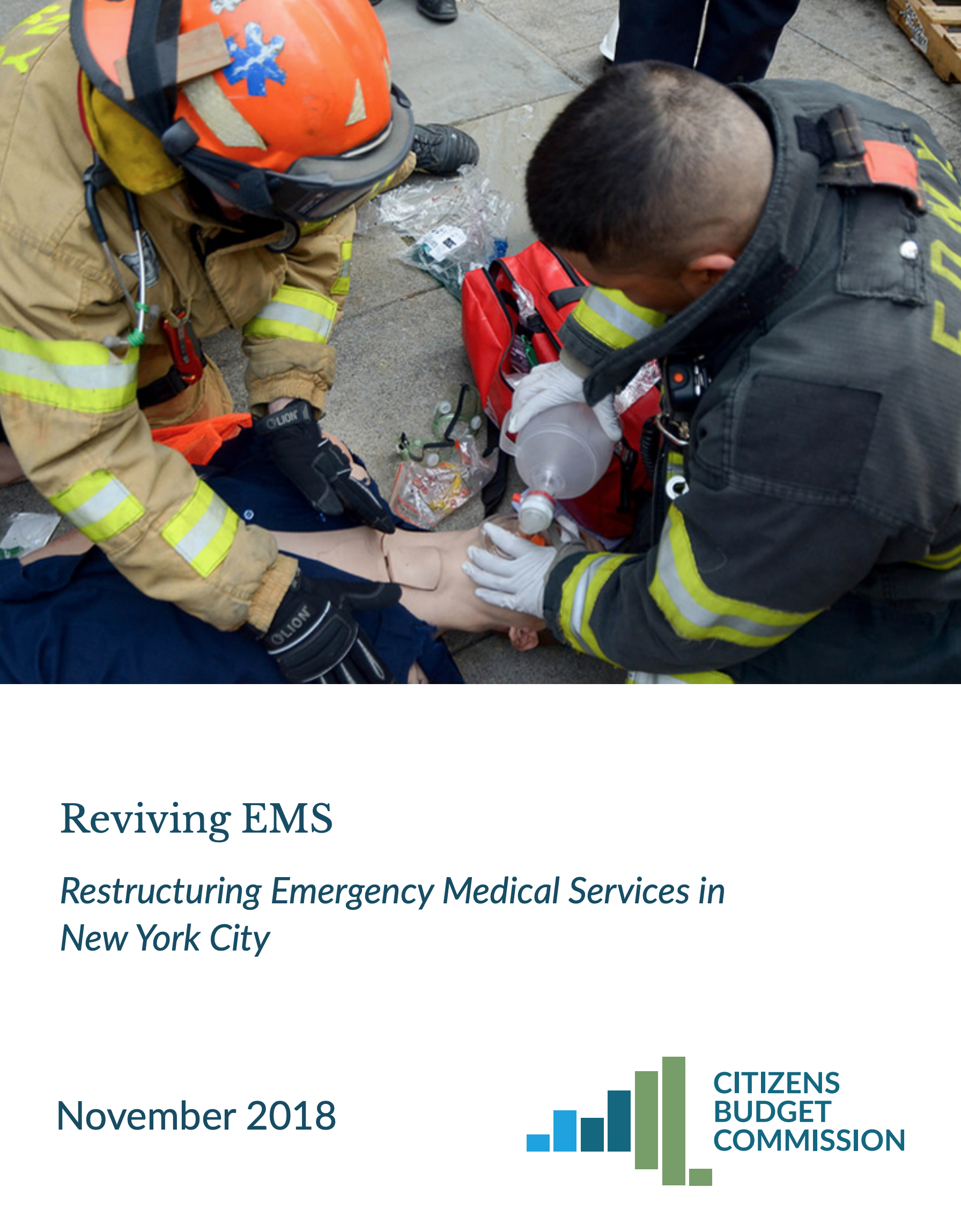 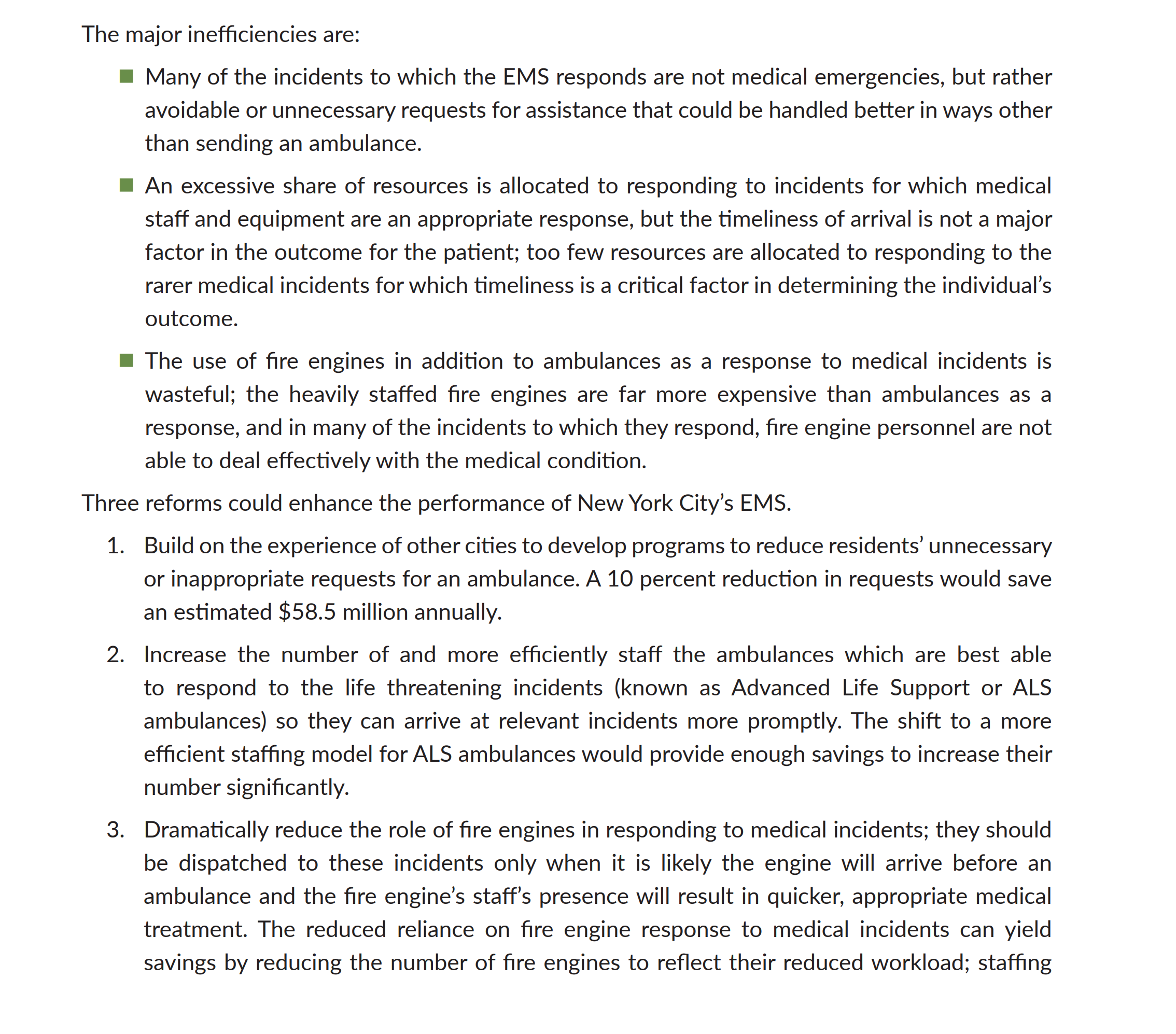 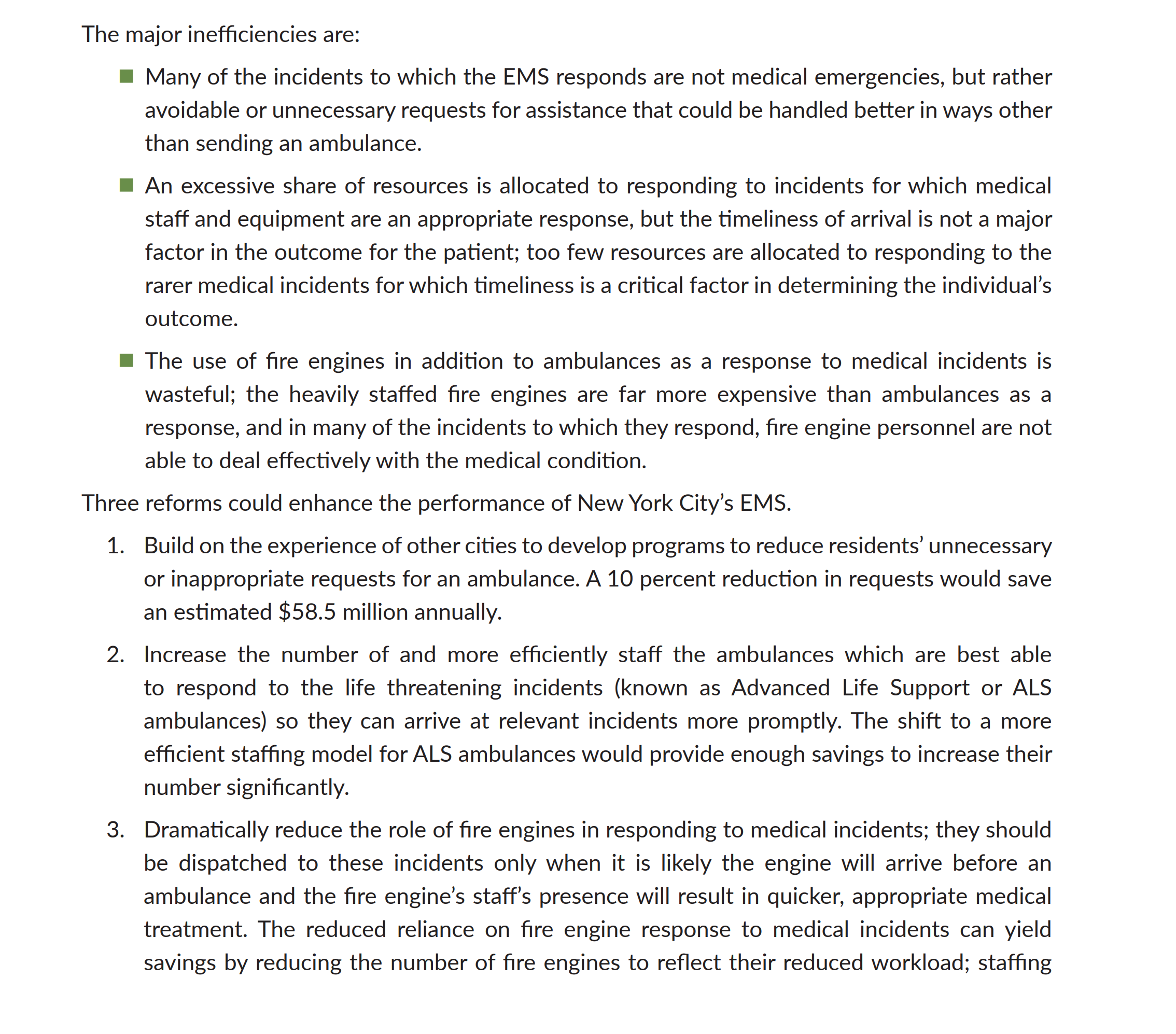 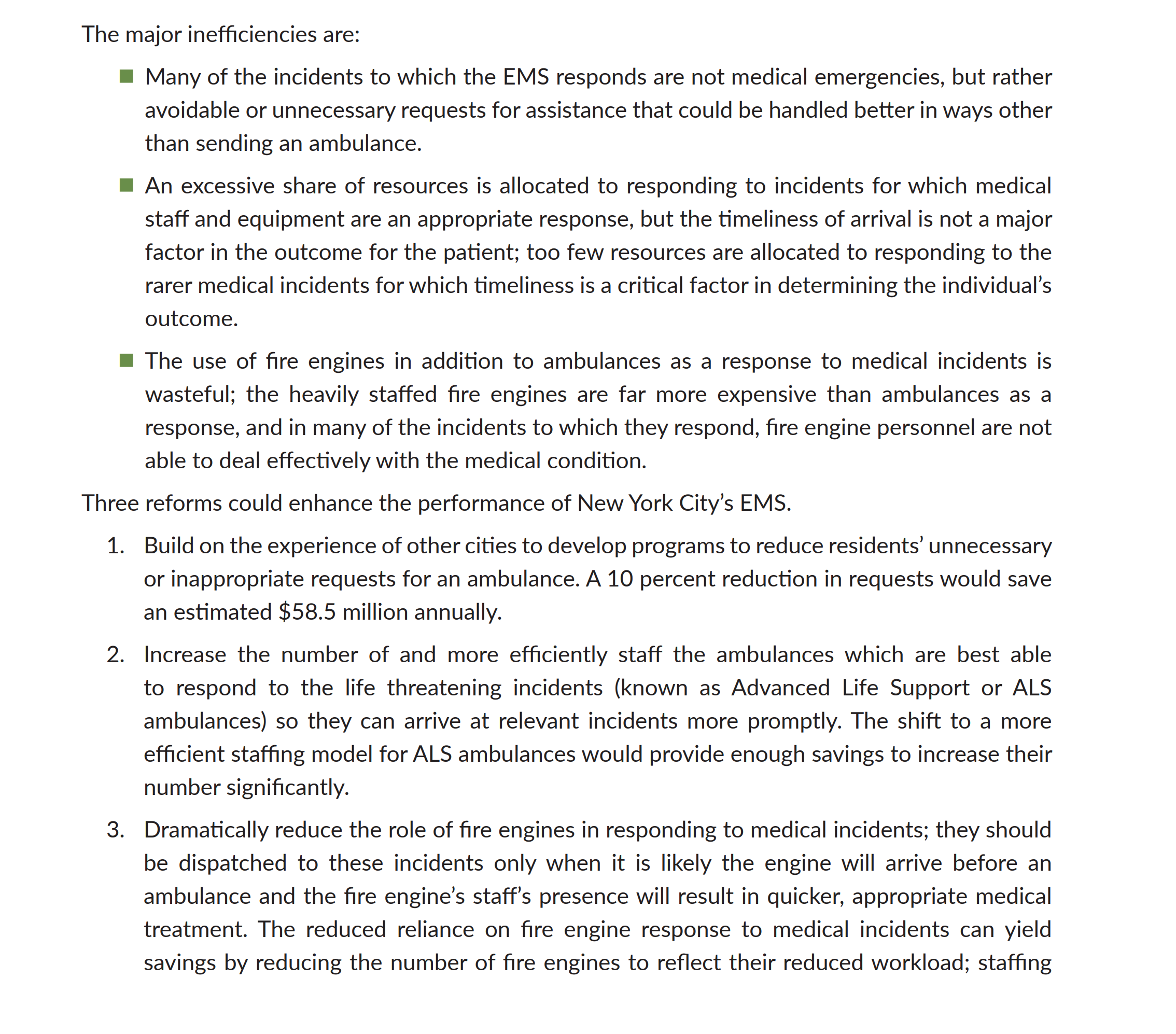 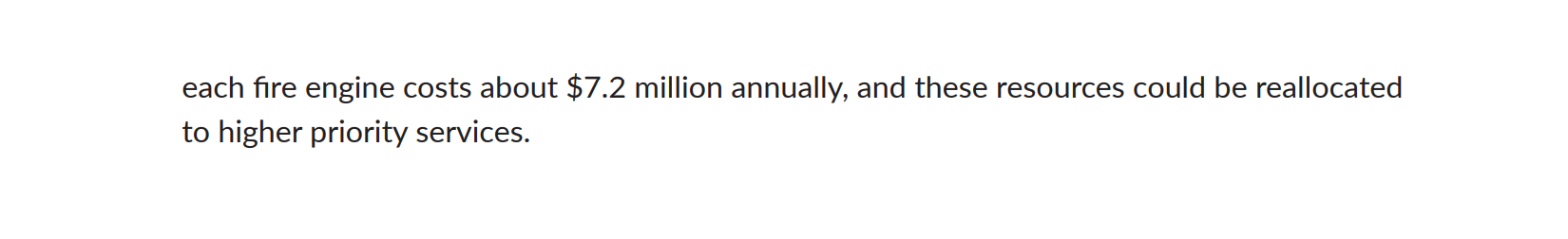 MPDS TRIAGE Performance
211,473 calls in Western Australia
111,485 (52.72%) were Priority 1 dispatch; 6987 (3.30%) time‐critical cases, as defined by paramedics
Priority 1 dispatch, for all chief complaints:
Sensitivity 93.32% (95% CI 92.71–93.89)
Specificity 48.67% (95% CI 48.45–48.89)
Priority 1 dispatch: 5.8% time-critical
Priority 2 or 3 dispatch: 0.5% time-critical
Ball SJ, et al. 2016 Dec;28(6):716-724.
[Speaker Notes: We defined cases as ‘time‐critical’ based on paramedic‐determined patient condition at the time of departing the scene. Specifically, we identified time‐critical cases as those where the patient was transported by paramedics as Priority 1 to hospital, or where the patient died prior to hospital and resuscitation (cardiopulmonary resuscitation and/or defibrillation) was attempted by paramedics; otherwise, we categorised patient condition as less time‐critical.]
MPDS TRIAGE Performance
22,243 calls in San Mateo County
All calls received ALS response in tiered system with fire and private transport agency
Defined Echo/Delta/Charlie = ALS and Alpha/Bravo = BLS per MPDS
ALS procedures = Intubation, defibrillation, pacing, cardioversion, needle thoracostomy
Only one patient coded as BLS received an ALS procedure
MPDS coding for all medical calls had high sensitivity and low specificity for the prediction of calls that required ALS intervention
Sporer, et al. Prehosp Emerg Care. 2007 Apr-Jun;11(2):192-8.
[Speaker Notes: ALS procedures included endotracheal intubation, Combitube placement, defibrillation, transcutaneous pacing, cardioversion, andneedle thoracostomy. Blood glucose measurement, unused IV line insertion, and pulse oximetry were defined a priori as BLS procedures. A prior study performed in our system showed a high rate of IV line insertion in low acuity patients; therefore, those patients who merely received an IV line without infusion or medication were classified as a BLS intervention. All calls that did no8t meet ALS intervention criteria were categorized as BLS intervention.]
MPDS Triage Performance
Overtriage
undertriage
Percentage of ALS-coded calls receiving BLS intervention only
Percentage of BLS-coded calls receiving ALS intervention
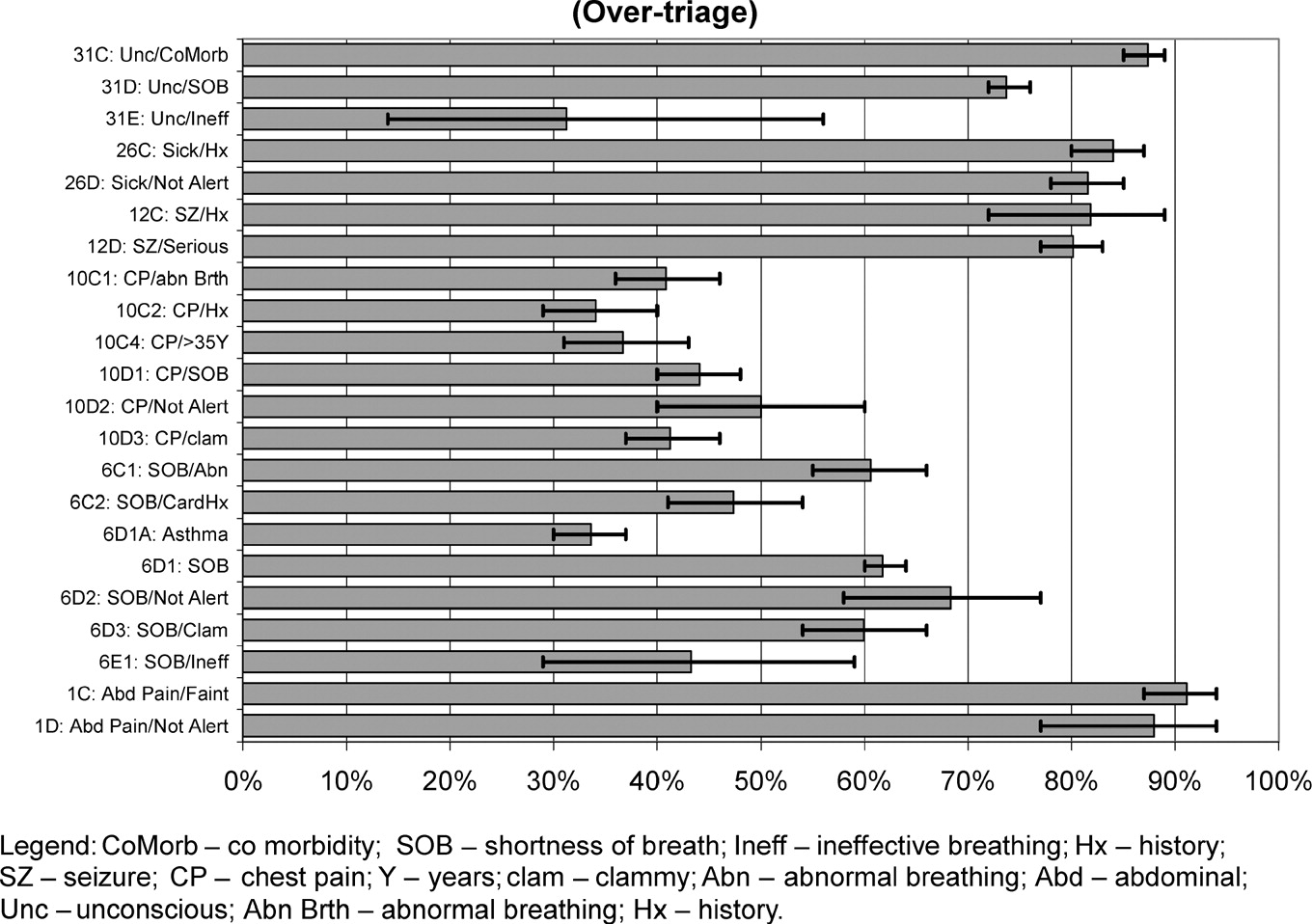 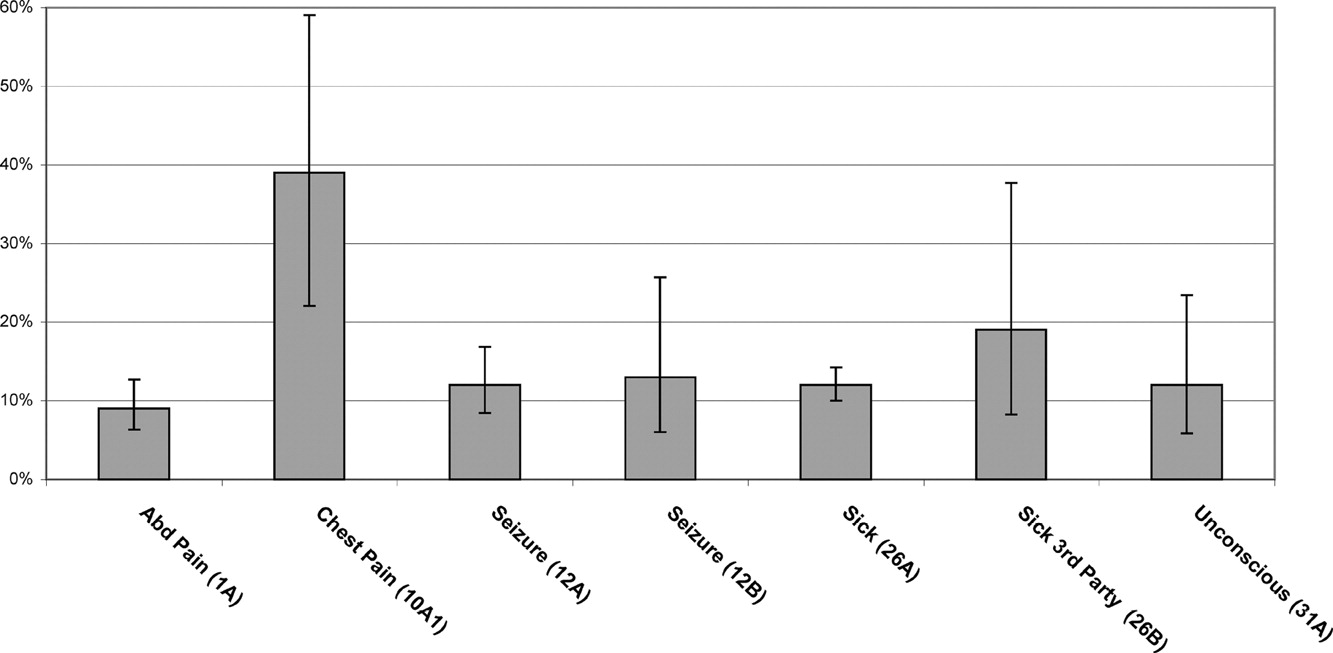 Sporer, et al. Prehosp Emerg Care. 2007 Apr-Jun;11(2):192-8.
[Speaker Notes: ALS “intervention” includes procedures as well as meds, etc.]
ALS vs. BLS Outcomes in Cardiac Arrest
Kaplan-Meier Analysis of Survival After Cardiac Arrest by Ambulance Service Level
Sanghavi, et al. JAMA Intern Med. 2015 Feb;175(2):196-204.
[Speaker Notes: The main plot shows survival probability during the first 90 days, and the inset shows survival probability over the full observational period. Survival analysis was based on cardiac arrests that occurred between January 1, 2009, and October 2, 2011. Mortality was observed until December 31, 2011, when the data were censored; thus, there was follow-up to at least 90 days for each beneficiary. ALS indicates advanced life support; BLS, basic life support.
 Key point – BLS providers are trained professionals with valuable skills]
Importance of pre-arrival instructions
Are residents being harmed by the lack of EMD protocols in some parts of the Solano County?
[Speaker Notes: CARES data from 2018]
Drawbacks of MPDS and IAED Certification
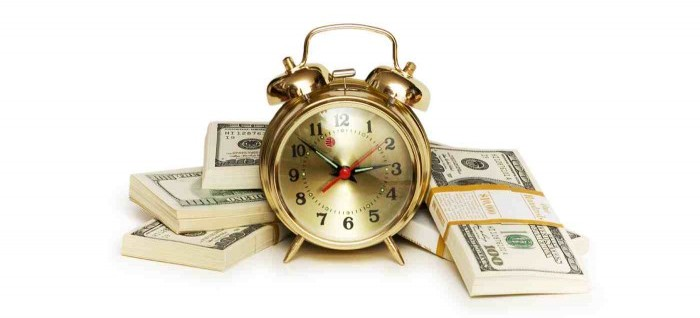 Expensive
Training
Certification
Ongoing QA
Unaffordable for some local PSAPs?
We support Emergency Medical Dispatch using Medical Priority Dispatch System for Solano County.
We supported tiered EMS response, with some low-acuity patients receiving a BLS response.
We believe Physicians' Forum should review and approve the response for each determinant code.
RECOMMENDATIONS
#2 – Central Emergency Medical Dispatch (EMD)
Current
Proposed
7 local PSAPs for medical 911 calls; most not using EMD protocols or providing pre-arrival instructions
Dispatch protocols determined by local PSAP
No accountability
Contractor will serve as a single secondary PSAP to conduct centralized EMD for all medical calls made to individual PSAPs
MPDS protocols
Accountability built into EOA contract
Current System
911 Call
Local PSAP #1
Local PSAP #2
Local PSAP #3
Local PSAP #5
Local PSAP #6
Local PSAP #7
Local PSAP #4
First Responder
EOA Provider
Patient
Proposed System
911 Call
Local PSAP #1
Local PSAP #2
Local PSAP #3
Local PSAP #5
Local PSAP #6
Local PSAP #7
Local PSAP #4
Secondary EMD PSAP
First Responder
EOA Provider
Prearrival Instructions
Patient
[Speaker Notes: Secondary PSAP notifies first responder but does not dispatch/require response for low-acuity calls]
Points to Consider
Time to transfer calls to secondary PSAP
Potential conflict of interest with EOA provider determining level of response
Implementing a centralized EMD requires a large up-front investment
Local PSAPs have stated that they are unable to afford MPDS training and IAED certification
Unclear whether county-operated centralized secondary PSAP is feasible
If feasible, would take years to fully implement
Inclusion in contract allows entire county to be brought up to benefit from MPDS without increasing expense to city government
Centralized EMD by the EOA provider will be subject to QI review
Contracted Medical PSAPs in California
Required Secondary PSAP
Optional Secondary PSAP
San Joaquin (2014)
Imperial (2017)
Butte (2011)
Merced (2014)
Fresno (2016)
Inyo (2016)
[Speaker Notes: *Reach out to medical directors for these LEMSAs re:]
We support a centralized EMD for Solano County's EOA area. 
We are concerned that a contractor-operated dispatch center may have a conflict of interest in assigning the determinant code and response level.
We support the centralized EMD being operated by a public entity.
RECOMMENDATIONS
#3 - Red Lights and Sirens
Current
Proposed
No standards
RLS response only for Delta or Echo responses
<50% of responses
<5% of transports
National BenchmarksFor L&S
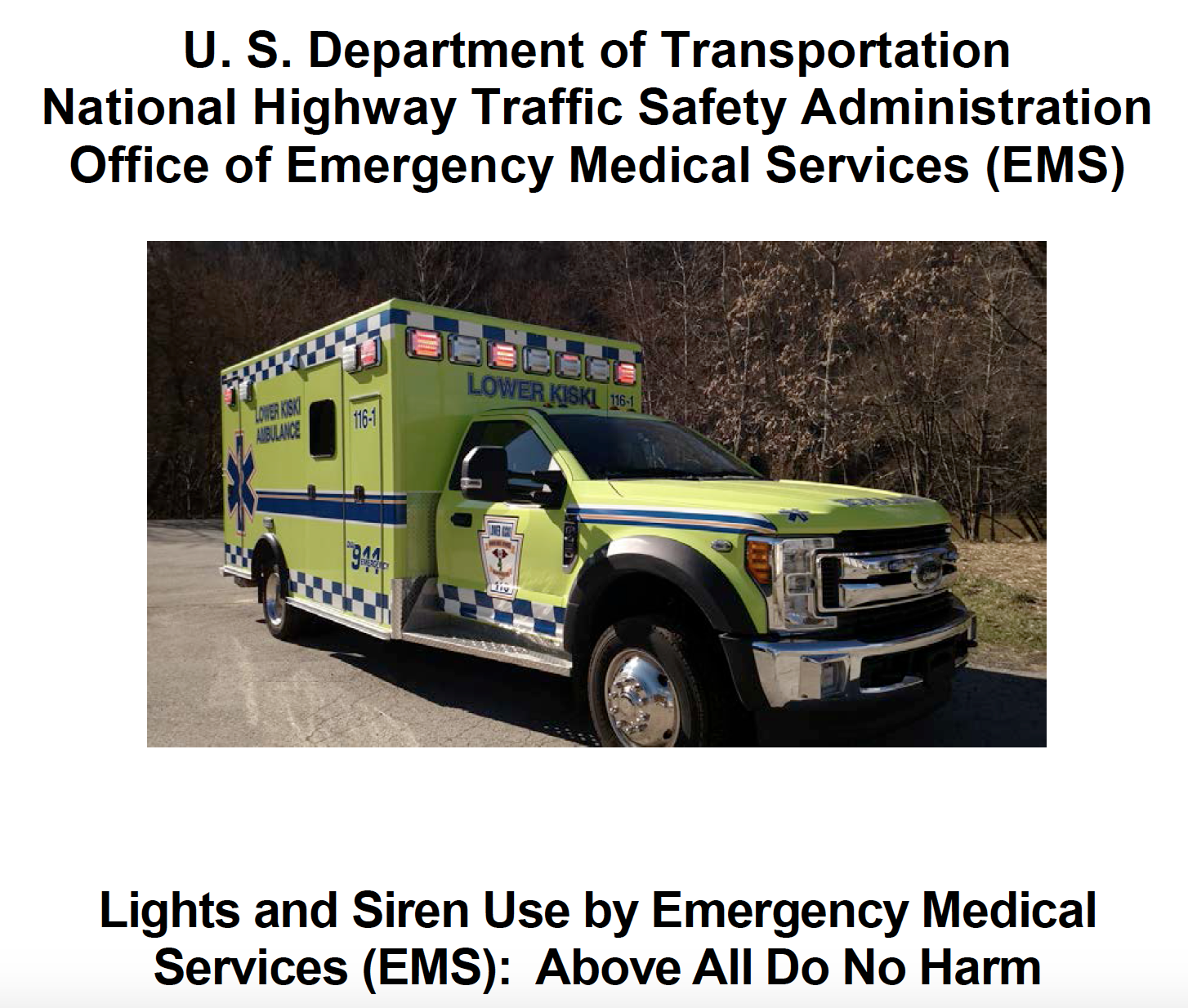 <50% of responses
<5% of transports
Supporting Evidence
L&S ↓ response intervals by 1.7 minutes to 3.6 minutes
Shorter response time not associated with improved patient outcomes
L&S associated with traffic collisions, posing risk to personnel and public 
Salt Lake City EMD implementation:
L&S use ↓50% 
Emergency vehicle collisions ↓78%
Pons PT, et al. Acad Emerg Med. 2005 Jul;12(7):594-600.
Pons PT, et al. J Emerg Med. 2002 Jul;23(1):43-8.
Newgard CD, et al. Ann Emerg Med. 2010 Mar;55(3):235-246.e4.
Lerner EB, et al. Acad Emerg Med. 2003 Sep;10(9):949-54
Weiss S, et al. South Med J. 2013 Mar;106(3):230-5.
[Speaker Notes: 1983 for Salt Lake City change
these studies/data do not distinguish between fire-based or non-fire-based EMS systems; in other words, these data would be applicable to any EMS system configuration.  Also, there is no basis to conclude from these data or the methodology used by the authors that the conclusions of these studies are inapplicable to California or Solano County.]
We support performance standards around RL&S use.
We support the proposed performance standards of <50% for responses and <5% for transports.
We recommend that the RFP suggest - but not require - that bidders implement a driver safety and monitoring program.
RECOMMENDATIONS
#4 – Response Time Performance Standards
Current
Proposed
Same response time standards for all acuity levels
Response time standards based on acuity of call
Current Standards
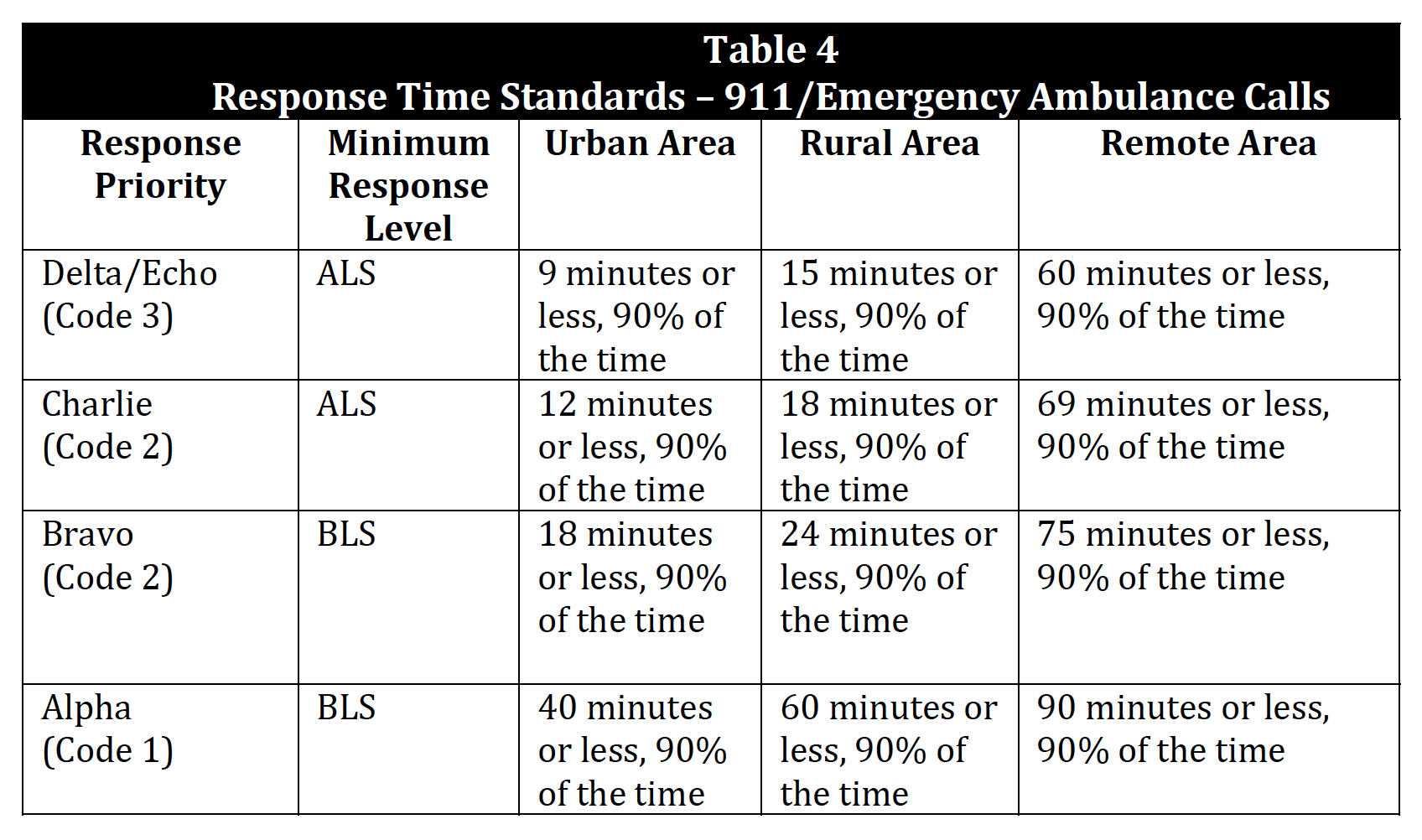 All calls
90 minutes or less, 90% of the time
Proposed Standards
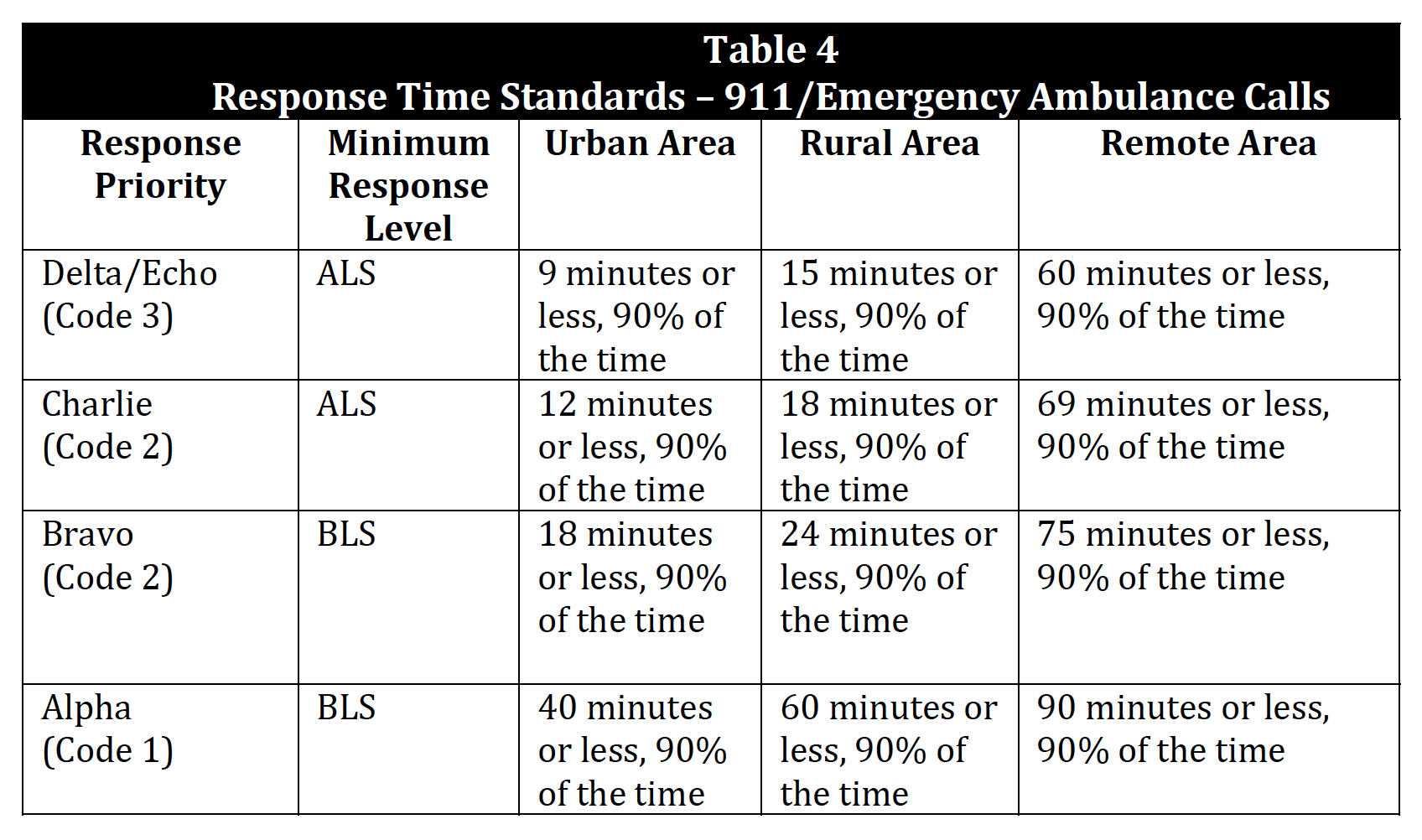 Current:
Proposed:
Current Medic Ambulance Response Times
Supporting Evidence
Response time is not associated with patient outcomes
Out-of-hospital time is not associated with patient outcomes
Evidence does not support an 8-minute response time
L&S often used to achieve response time standards carries risks
Pons PT, et al. Acad Emerg Med. 2005 Jul;12(7):594-600.
Pons PT, et al. J Emerg Med. 2002 Jul;23(1):43-8.
Newgard CD, et al. Ann Emerg Med. 2010 Mar;55(3):235-246.e4.
Lerner EB, et al. Acad Emerg Med. 2003 Sep;10(9):949-54.
Weiss S, et al. South Med J. 2013 Mar;106(3):230-5.
[Speaker Notes: 1983 for Salt Lake City change]
USDOT/NHTSAREcommendations
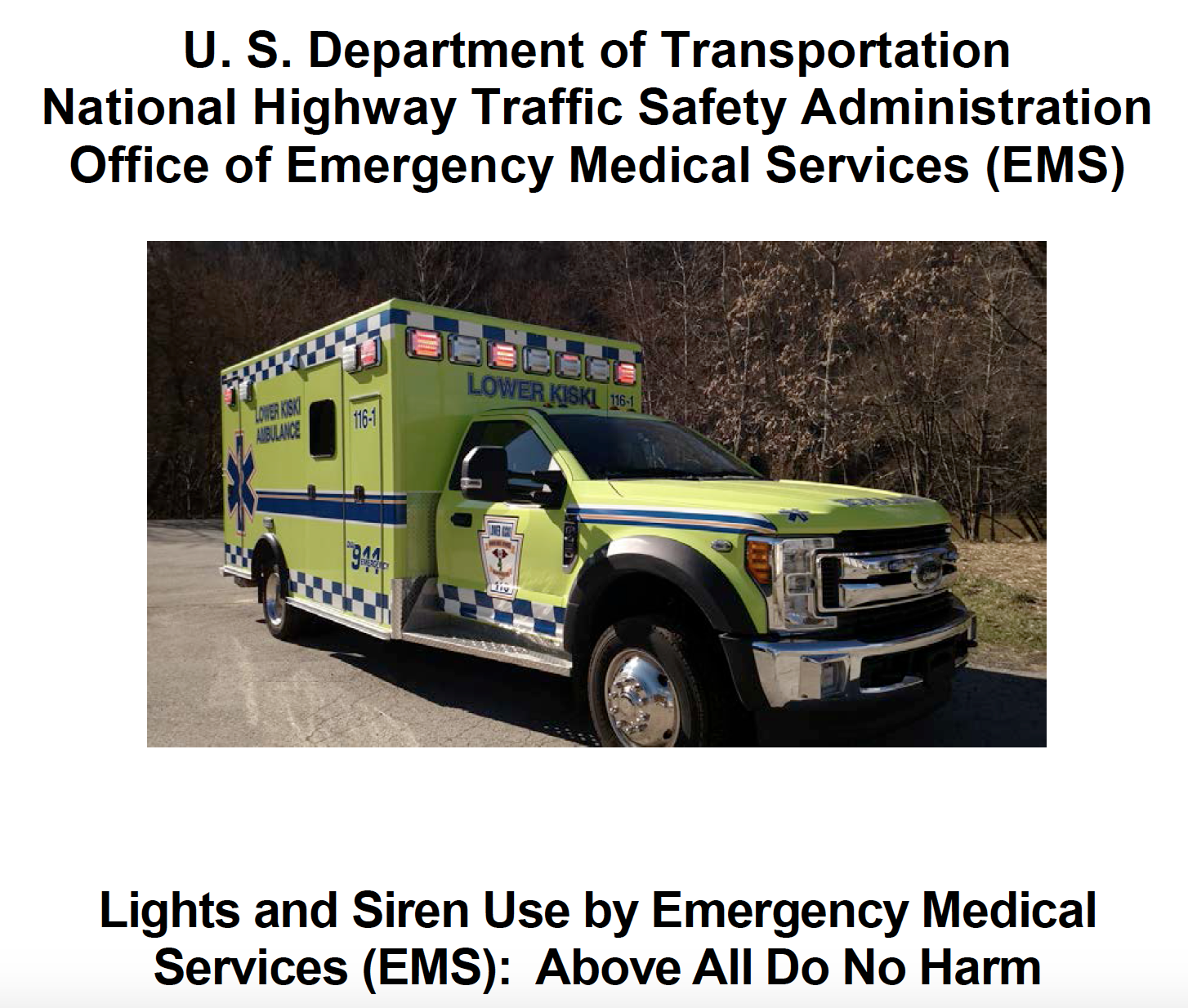 “Applying an 8-minute response requirement broadly to all EMS responses when cardiac arrest accounts for about one percent of the calls does not make sense, but NFPA 1710 and many jurisdictional EMS contracts and regulations still call for an ALS response time standard of 8 minutes 90% of the time. Some EMS administrators, managers and medical directors are increasingly suggesting that response time should not be the sole performance indicator for EMS system contracts.”
Santa Clara Grand JuryREcommendations
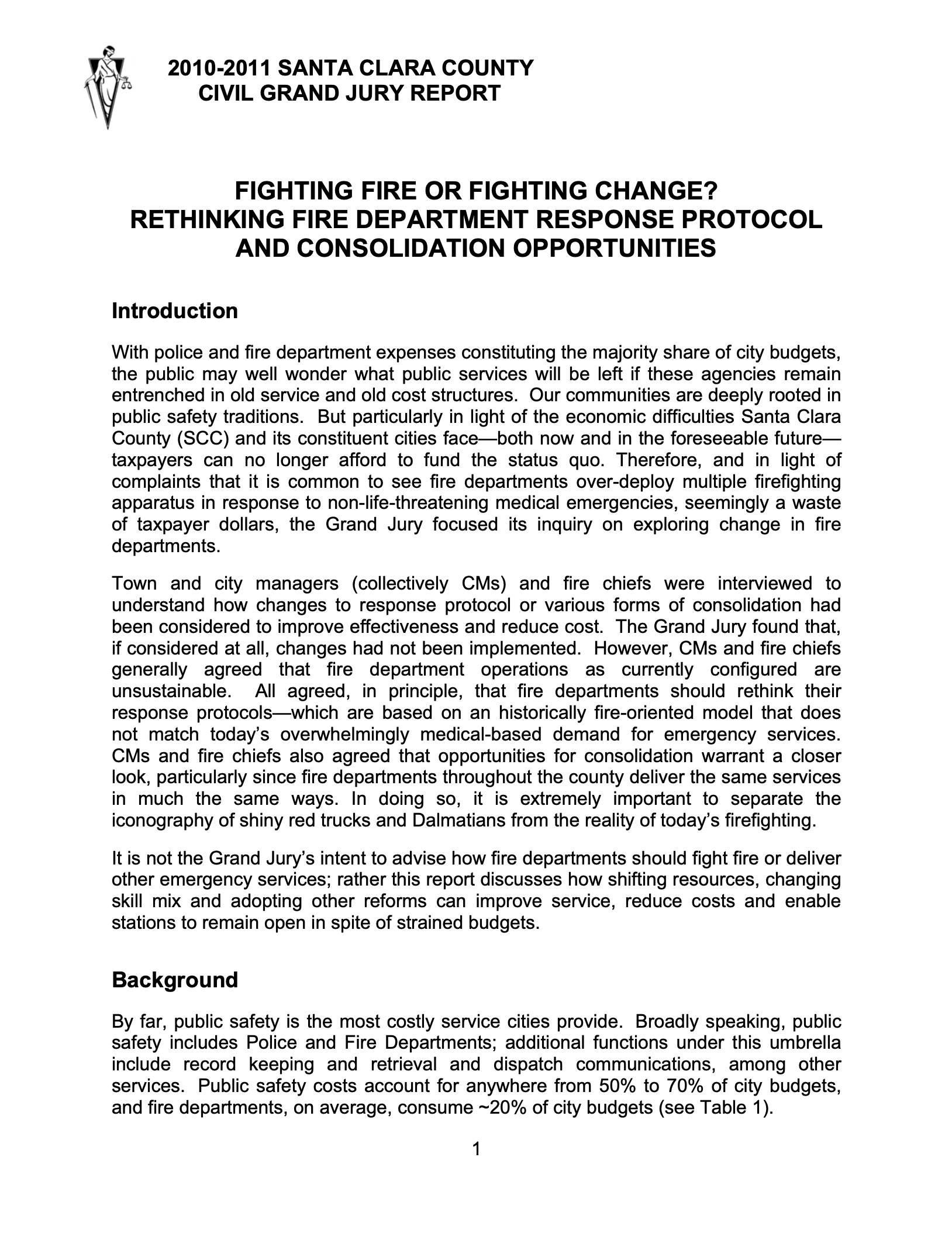 “Further, while the EMSA contract and penalty structure makes sense in the abstract, it has the effect of emphasizing the speed of the response versus the nature of the response. That is, the contract model does not challenge SCC fire departments to rethink response protocols in dispatching equipment and crews, rather it rewards the simple arrival at any given emergency within a set time, whether it be with ten people or two; with two fire engines, a ladder truck, and an articulated vehicle or with just an ambulance when the latter is all that is required. By more carefully structuring financial penalties to encourage effective response instead of any response, EMSA could be a catalyst for change instead of another cog in the machine of entrenched response protocols.”
We propose consolidating the time performance standards into two categories: HOT and COLD.
We propose HOT response times of 9 min (urban) / 15 min (rural) / 30 min (remote).
We propose longer response times for for COLD responses but defer specific metrics to the consultant.
As above, we propose shortening the 60 to 90 minute response time for HOT and COLD remote calls.  We also propose that response times for remote calls be evaluated quarterly or after 10 calls have been completed, whichever comes last.
RECOMMENDATIONS
#5 – EMS Public-Private Partnership
Current
Proposed
Payment to PPP only for required (high acuity) responses
PPP agency receives payment for assisting contractor on scene or accompanying transport
Annual increase relative to contractor’s charges
Payment to PPP for all responses
No payment to PPP agency for assisting on scene or accompanying transport
No annual increase
Rationale
Requiring a contractor to pay for fire first response that is unnecessary based on dispatched response priorities adds costs to the EMS system  as a whole
Two recent cases  of subsidies  from county to contractors to prevent EMS system collapse 
Alameda County (2015) - $4 million
Santa Clara County (2016) - $7 million
Goal is to unburden the contractor – and thus the EMS system – from those kinds of potentially unsustainable costs that have no clinical benefit to patients
We support ALS with required first-responder response for higher-acuity (Echo/Delta/Charlie) calls and BLS with optional first-responder response for lower-acuity (Alpha/Bravo) calls.
We support the EOA provider payment to the PPP agency only for required first-responder response.
We do not support payments to the PPP agency for assisting the contractor on scene or accompanying transport.
We support a mechanism to ensure collaboration between the fire first-responder and the EOA provider, particularly in situations when the fire first-responder is providing an optional response.
RECOMMENDATIONS
#6 – Interfacility Transports
Current
Proposed
EOA provides ALS+RN
Open market for CCT
EOA provides ALS+RN and CCT
No open market for CCT
EOA provider has right of first refusal for rapid re-triage patients; unit must arrive within 15 minutes
Rationale
CCT declined from several thousand to several hundred
This low volume is unlikely to support a competitive market for CCT services
Incorporating in EOA will ensure CCT is available when needed
We feel that timely availability of CCT for patients in Solano County is of utmost importance.  We have concerns that the current system does not meet patient needs. We agree with the intent of CCT inclusion and the response times provided in the RFP, but we are open to alternative means that can achieve the same goal.
We support the removal of rapid re-triage from the EOA contract.  We feel that the closest appropriate service should transport rapid re-triage patients.
RECOMMENDATIONS
#13 – Experience Requirement
Current: Sole ALS provider for population >400K
Proposed: Sole ALS provider for population >300K for ≥5 years
RAtionale
Ensuring contractor has this experience will ensure the contractor can provide the service to Solano County during the contract period
Experience pre-requisite has been in former Solano EMS RFP and RFPs of multiple other LEMSAs in California
300K is the the approximate population of the EOA area
[Speaker Notes: ***DELETE or update population #s to reflect EOA only***]
We feel high-quality EMS care for the citizens of Solano County is of utmost importance. We feel that provider size, call volume, and duration of service are very important considerations. We also feel that innovation should not be stifled in the RFP process.
RECOMMENDATIONS
Thank you
[Speaker Notes: Where to discuss possible quality metrics? Do we as PF want to suggest some to be incorporated into RFP?]